What will you do with the data?
We will use your data in the second interview, so you can tell the researchers more about your experiences. Your data will be used by the research team to explore young people’s use and interaction with food, water and energy.  All data will be anonymous in publications and presentations arising from the study,

Can I withdraw from the app research?
You can withdraw from the research anytime before 1st July 2017. After this date your data will be anonymously included in the project.

What do I have to do now?
Your parent or guardian must sign a consent form to say they are happy for your to take part.
Food-water-energy App
What is the app for?
This mobile ‘app’ has been designed to young people’s use, experience and interactions with food, water and energy.

What does taking part involve?
There are three activities within this app.  For two days we would like you to take part in a food-water-energy journal; there are short surveys for you to complete at any time and we would like you to ‘Capture that’ – take photographs of your use of food, water and energy.
 
Do I have to take part?
All activities in the project are optional – we hope that you would like to participate but understand if you don’t want to. 

I don’t have a phone, how can I take part?
This is not a problem; the project has a number of phones which young people are able to borrow.  If by accident you loose or break the phone, you will not be asked to reimburse the cost.  Of course we ask that you look after the phone when you are using it.  These phones will only have the app activated, you will not be able to use it for any other purpose.
Researcher contact details to go here:
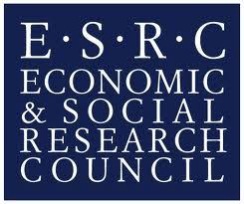 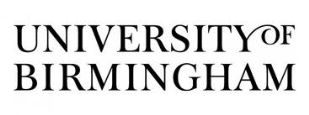 Consent form B
Guardian signature
Young person signature
Young person’s name
Date